OTTAWA
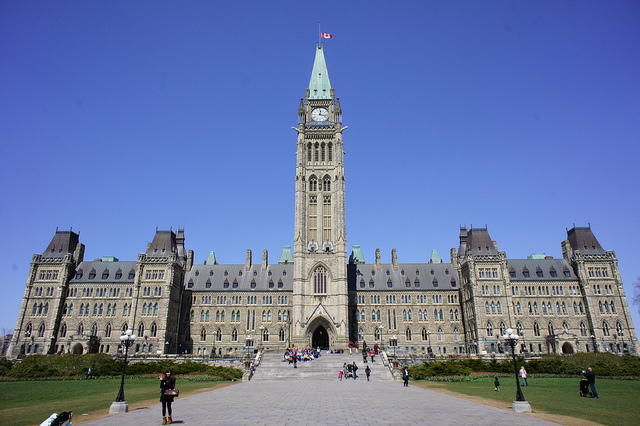 Capital of Canada
POPULATION IN OTTAWA
POPULATION IN OTTAWA IS 64,900
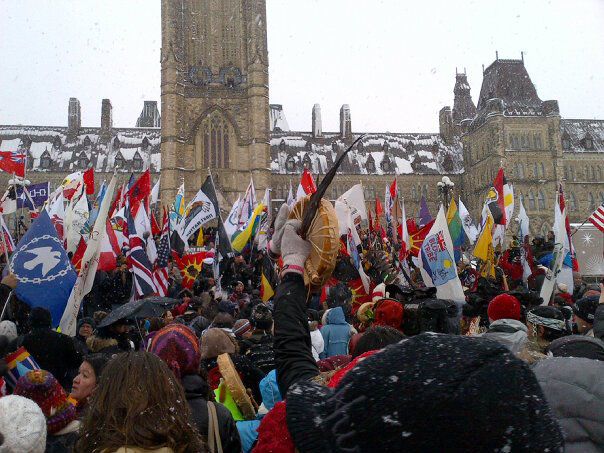 WEATHER
AVERAGE  WEATHER IN JANUARY-5 C
AVERAGE  WEATHER-16.C 
Average weather in summer-25c
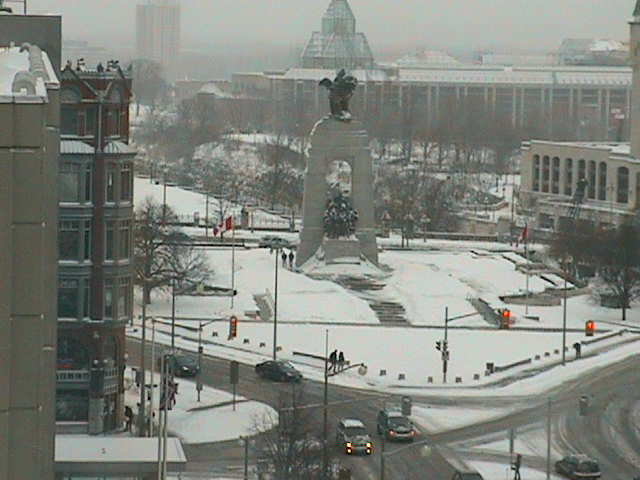 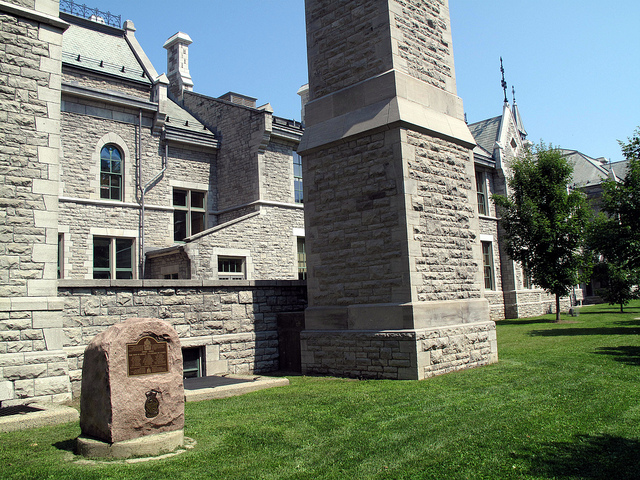 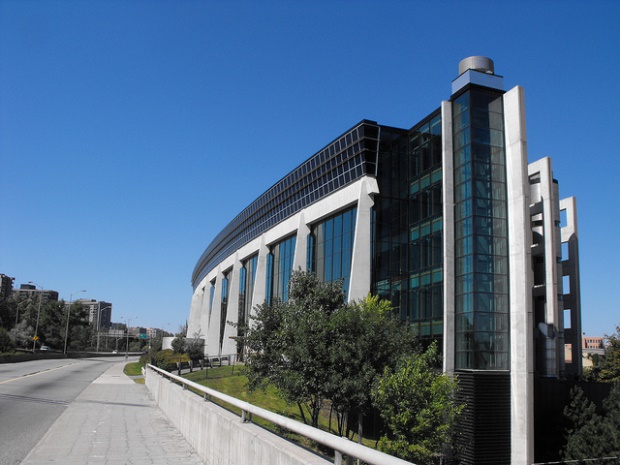 SPORTS
THERE ARE ICE HOCKEY,FOOTBALL,BASEBALL,SOCCER,AND MORE
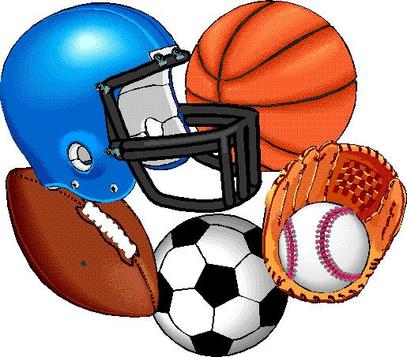 LANDOttawa is in the St Lawrence lowlands .the St Lawrence lowlands his good soil for planting
JOBS
BUS DRIVER
TEACHER
Government
POLICE
FIREFIGHTER AND MORE
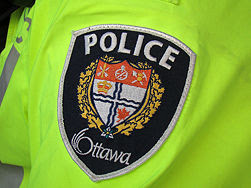 FOODS
Shawarma  is a popular food in Ottawa.  It is because there are a lot of Lebanese people in Ottawa.  This dish is from Lebanon
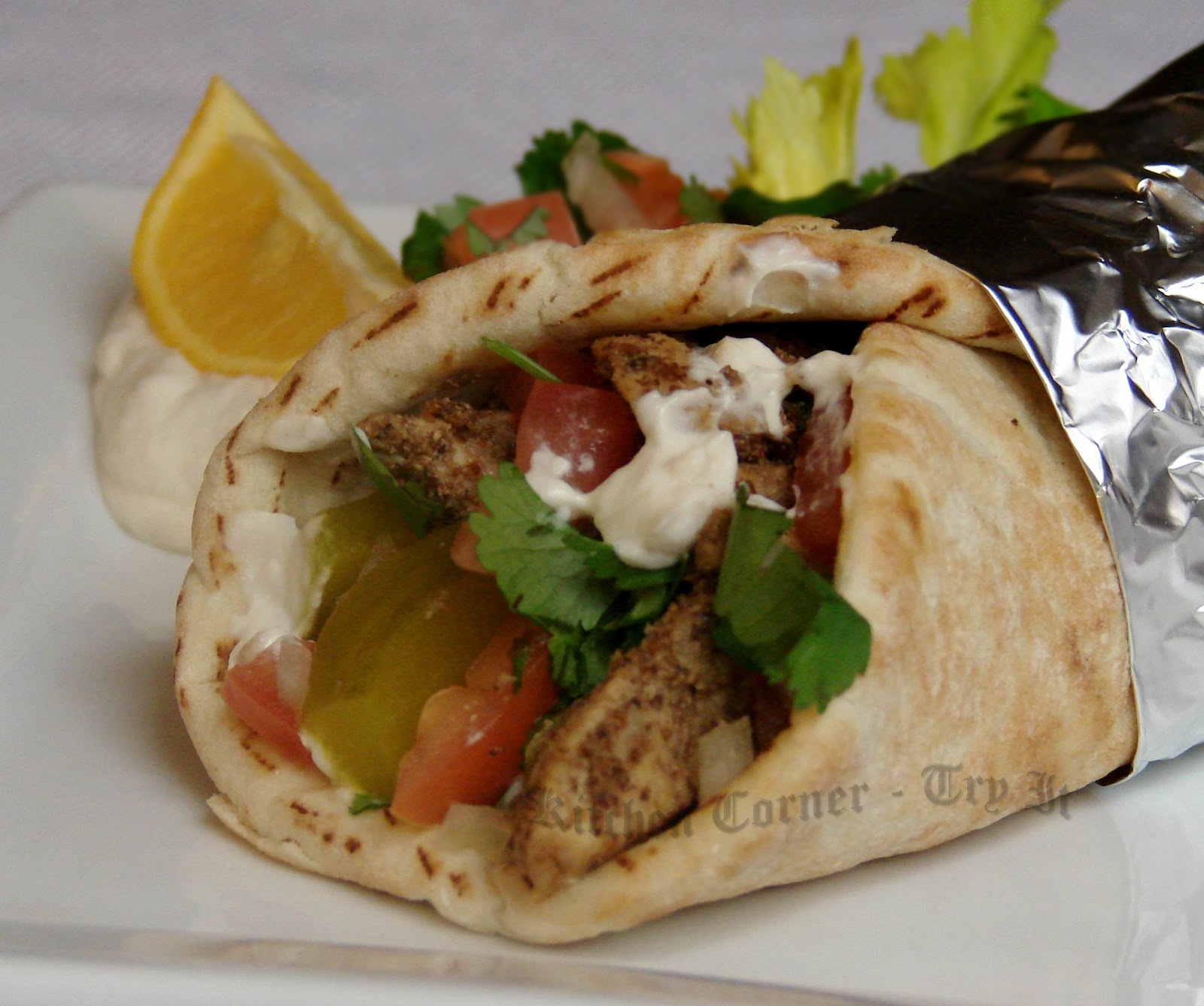 airports
There are around 12 airports in the Ottawa area
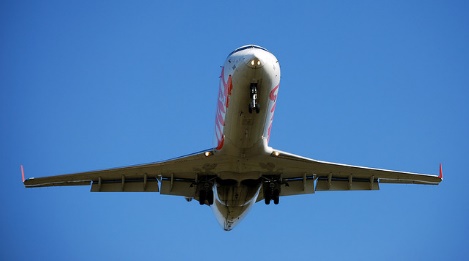 People in Ottawa
Nice
Some friendly
Some kind
Interesting Facts
Ottawa was named after the tribe that first lived there.  They were called the Odawa tribe.
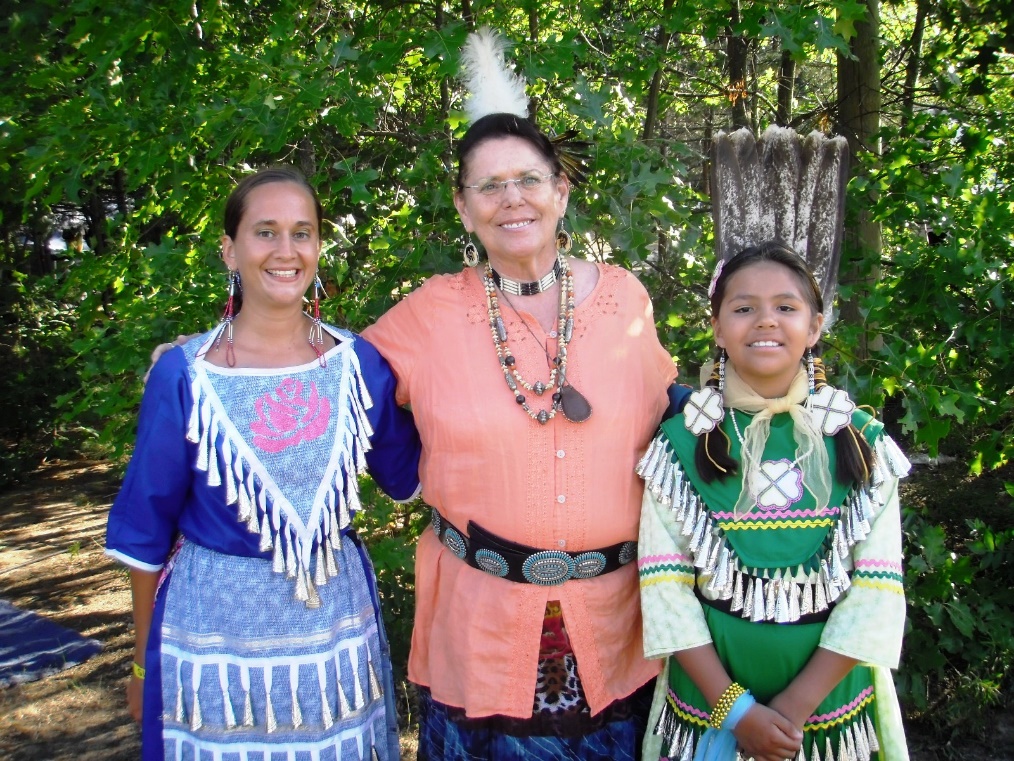 By Vivian